내 마음의 주인
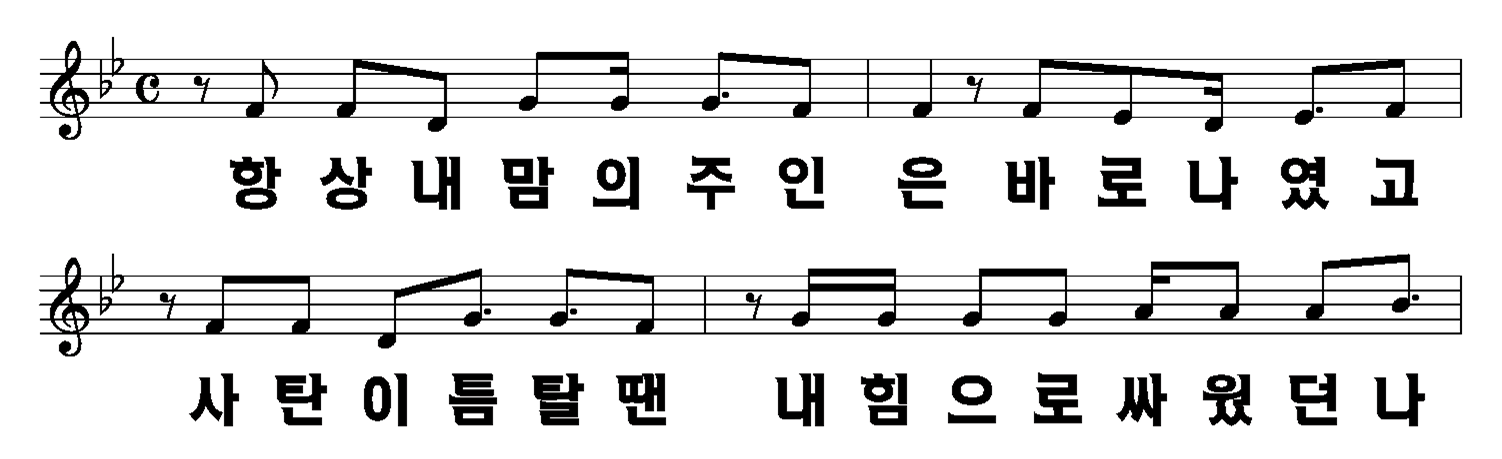 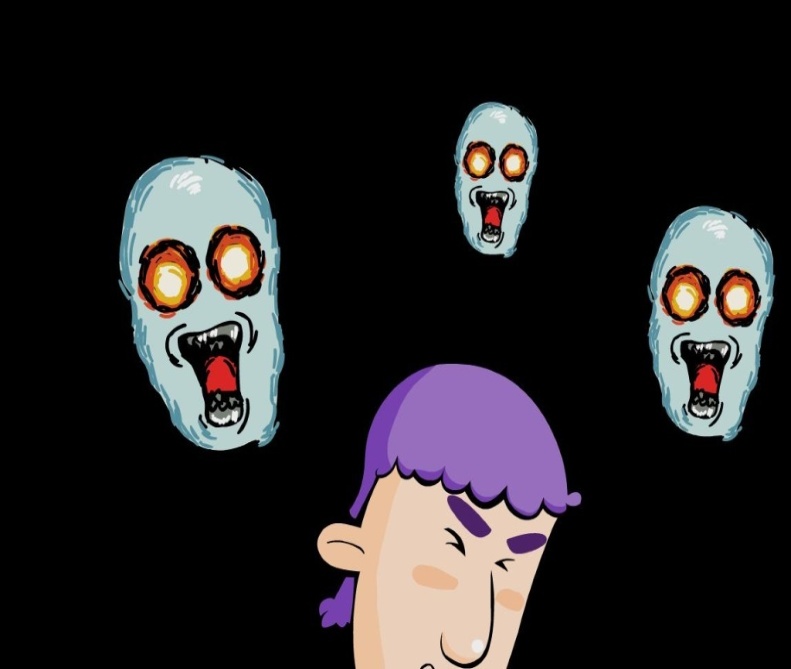 1/4
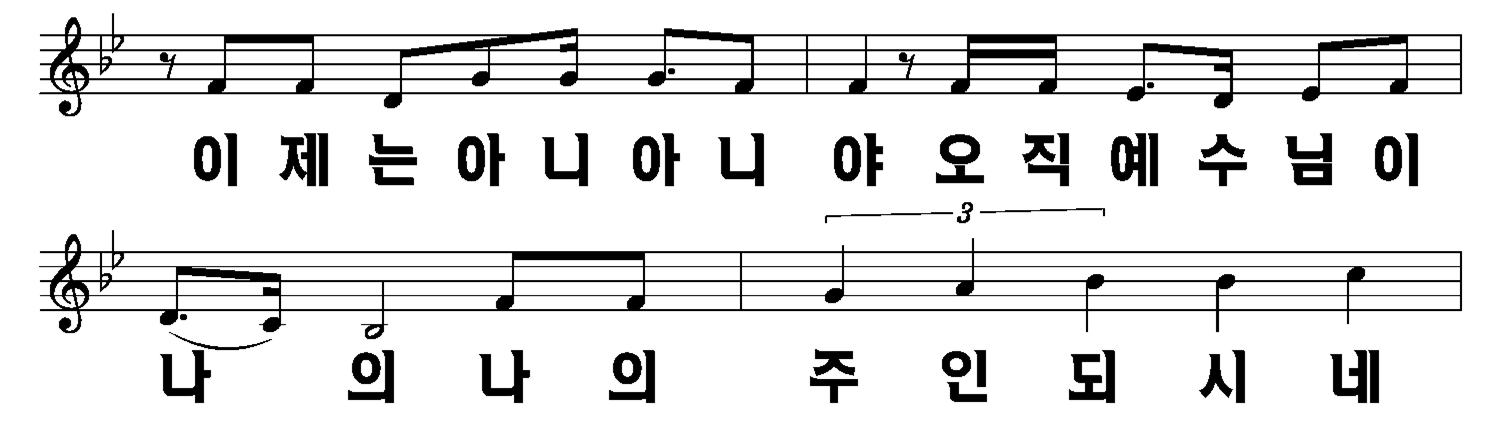 2/4
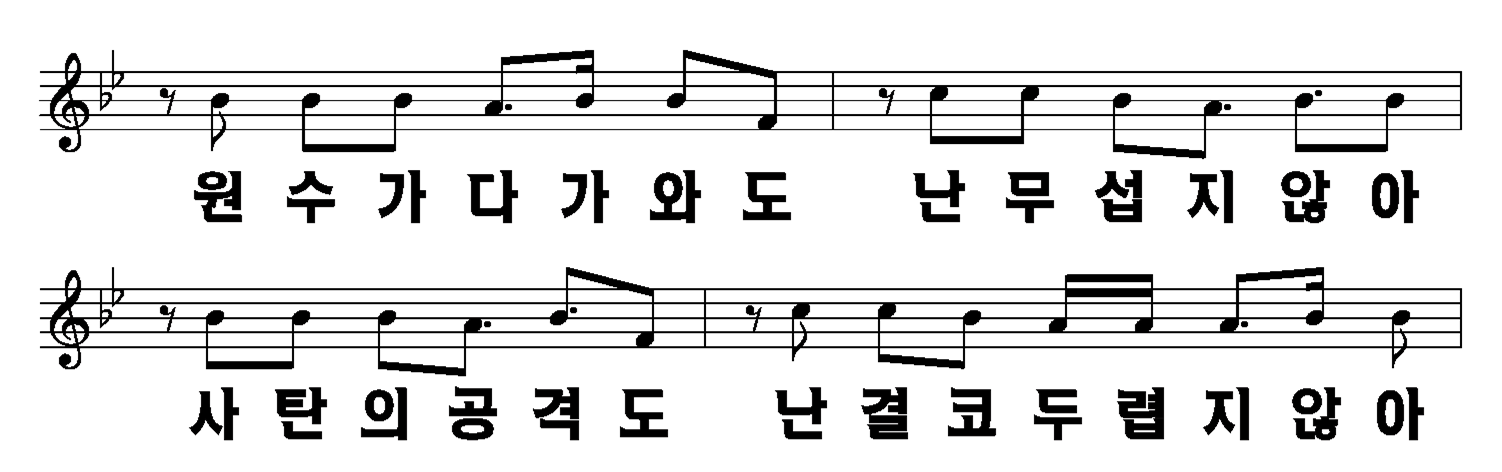 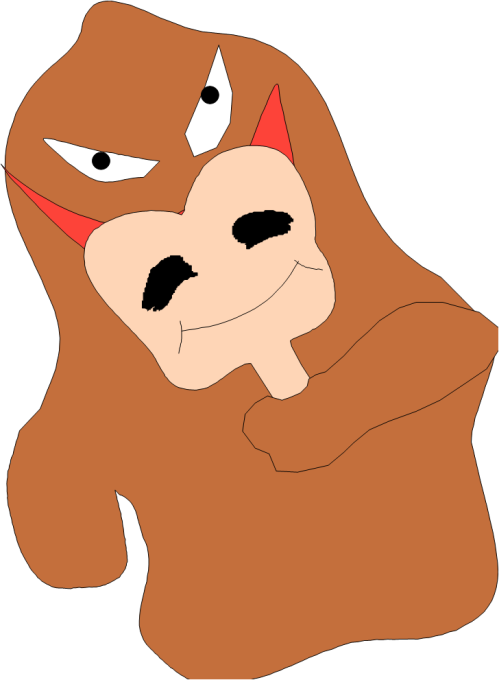 3/4
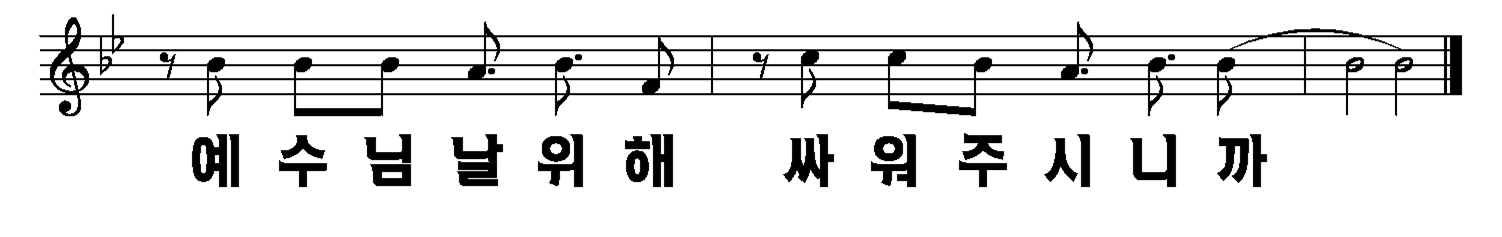 4/4